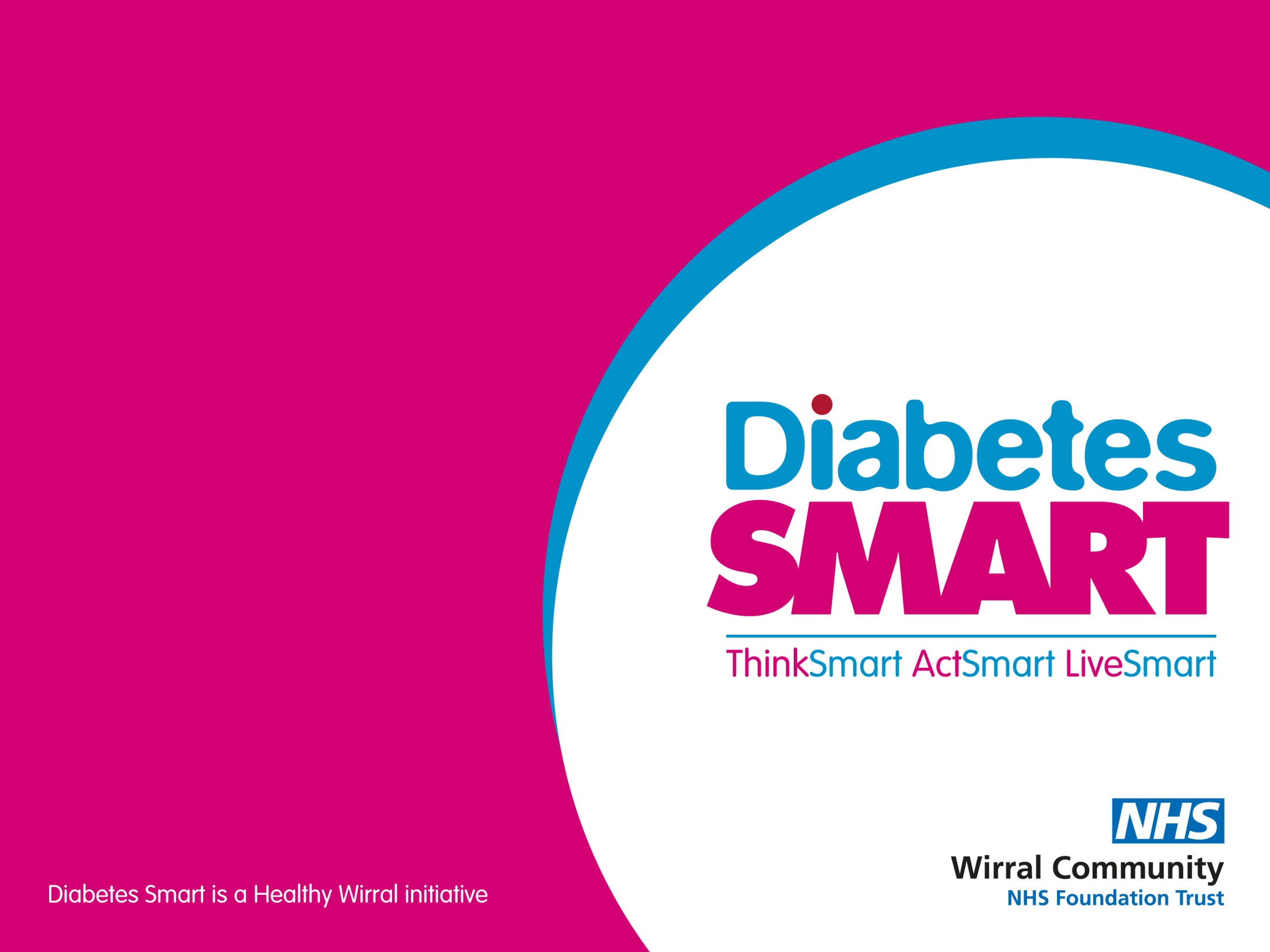 Physical Activity 
- Benefits
Presented by:
Community Dietitian
Benefits of Physical Activity
Improved blood glucose levels 
Reduced Cardiovascular disease risk
Reduced blood pressure
Improved blood fat levels 
Weight management
Loss of and redistribution of fat
Improves quality of life 
Improved sleep 
Reduced breathless
Improved fitness
Improved bone strength 
Reduced risk of some cancers 
Reduce risk of falls, joint and back pain, depression 
Reduced overall risk of death